旧制度（推進）
事業概要【大阪ショーケース機能強化及びSDGsの実現に向けた観光推進・地域活性化事業】
1
旧制度（推進）
事業概要【大阪ショーケース機能強化及びSDGsの実現に向けた観光推進・地域活性化事業】
○観光と教育の連携による事業拡大および自立化
○誰もが楽しめる多様性をもったまちづくり
〇大阪・関西万博に向けた地域消費＆ショーケース機能強化
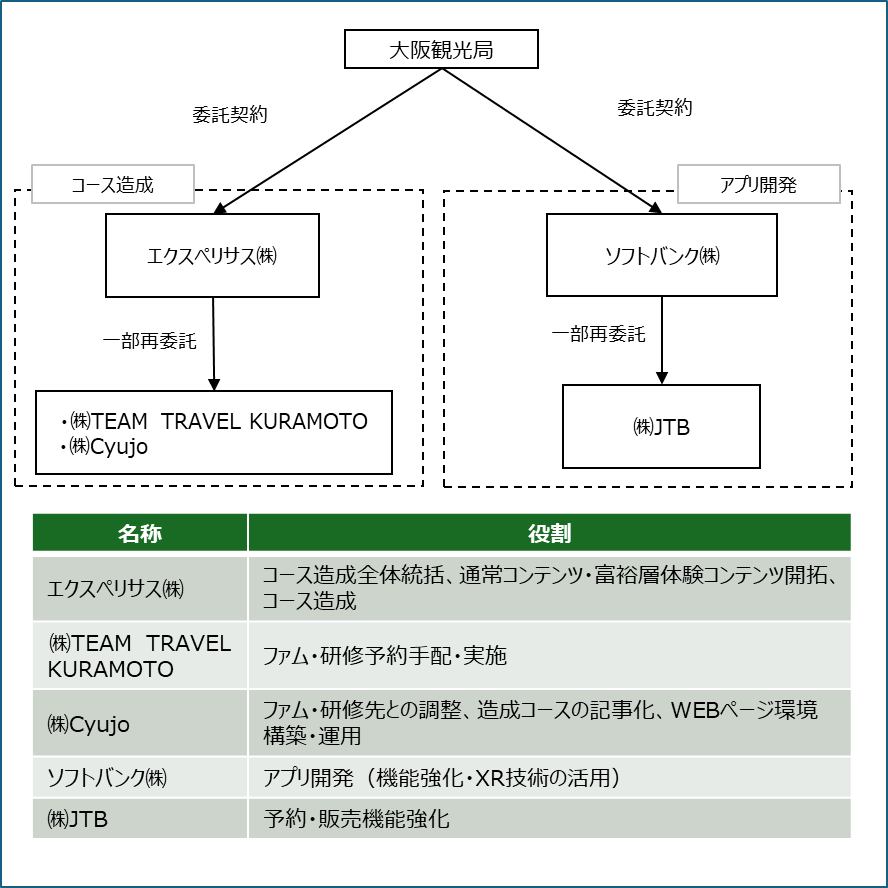 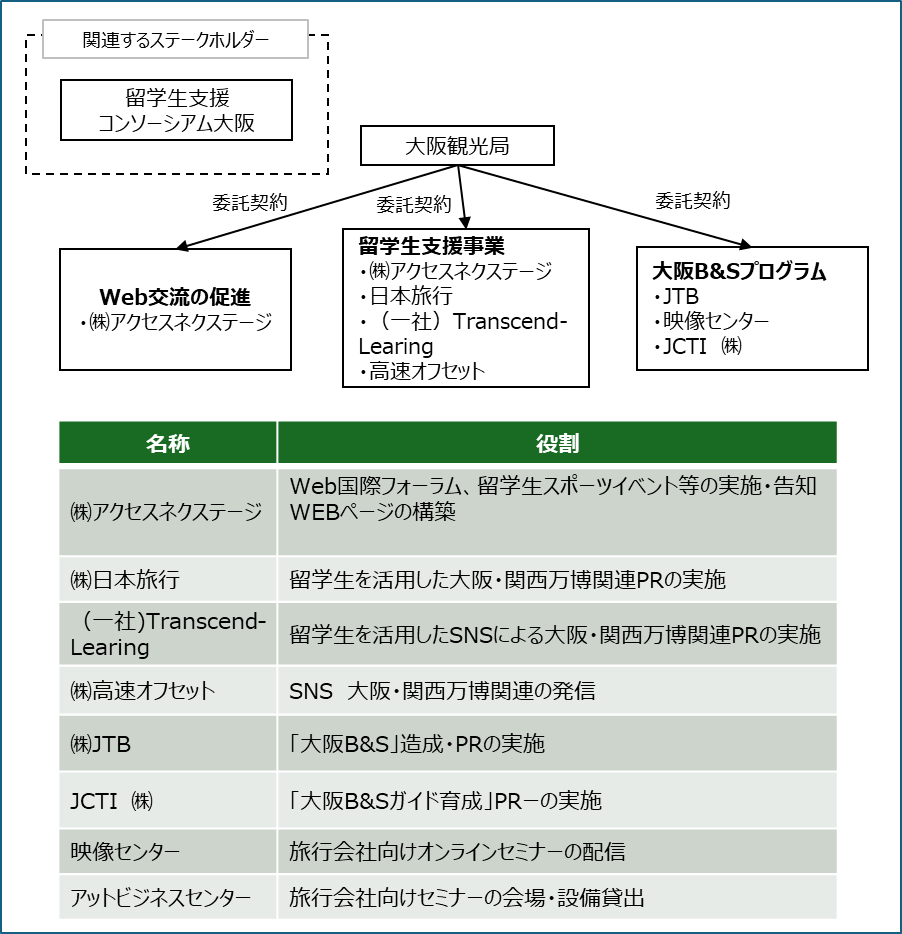 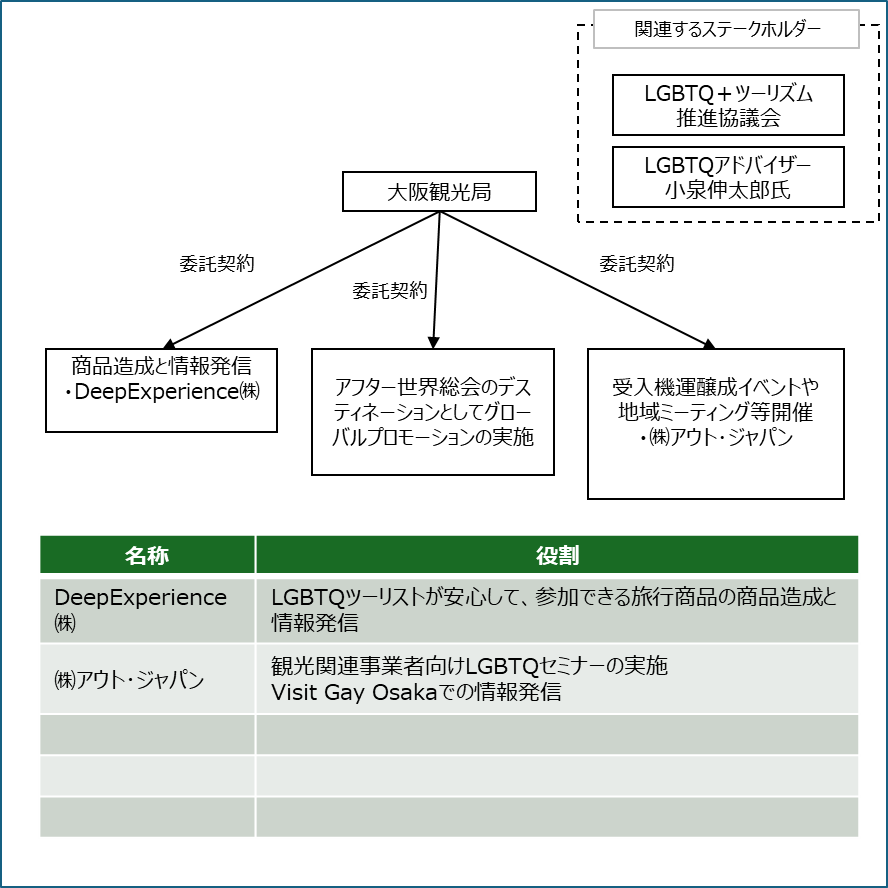 ○大阪・関西万博に向けたSDGs対策
●MICE SDGs認証制度の構築
●食による交流促進セミナー開催、情報発信
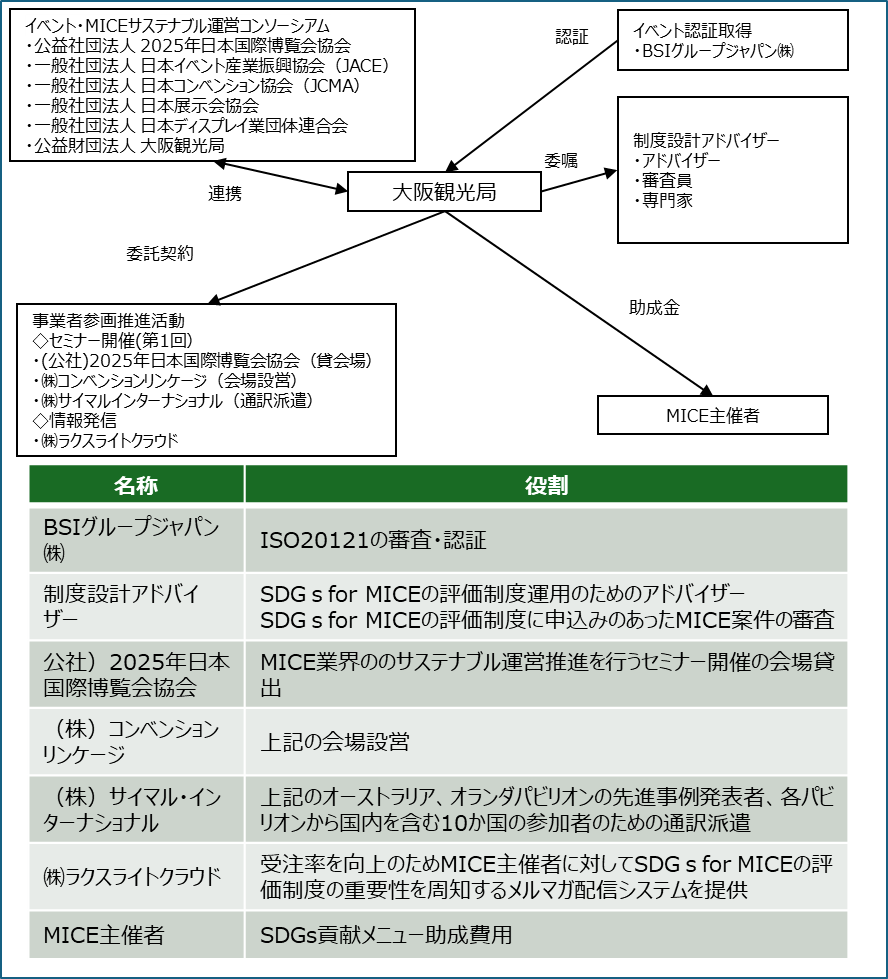 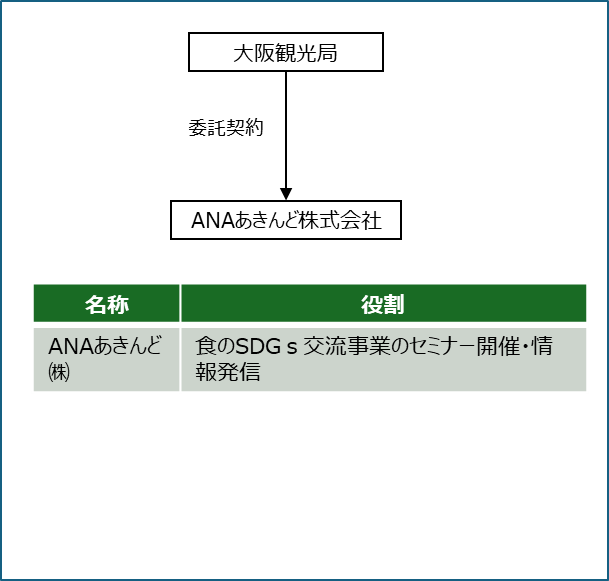 2